大事なキーを覚えよう！
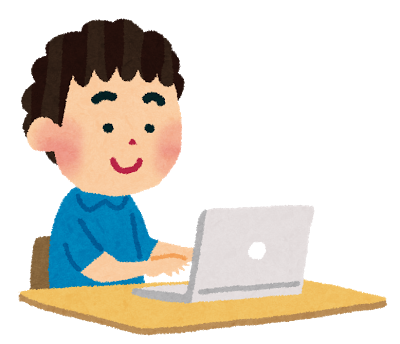 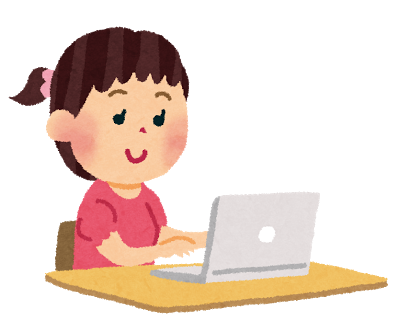 大切なキー【４つ】あります！
①ローマ字入力にしたい！
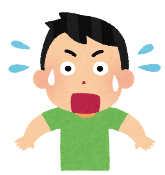 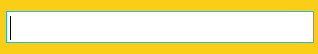 asa
半角･全角キー
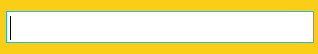 あさ
②打った字を漢字にしたい
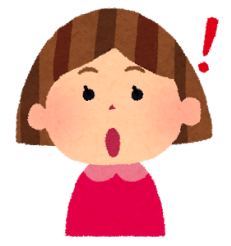 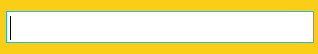 あさ
スペースキー
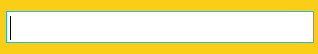 朝
麻
安佐…
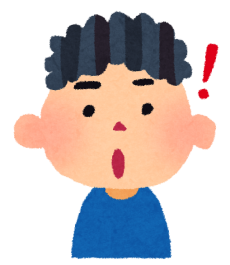 ③漢字を決めたい！
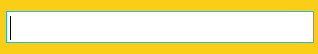 朝
麻
安佐…
エンターキー
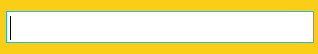 朝
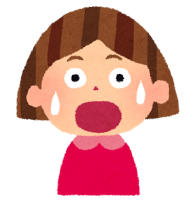 ④　字をまちがえちゃった！
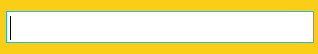 あささ
バックスペースキー
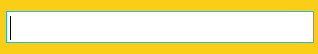 あさ
４つの大切なキー
やればやるほど上手になるよ！
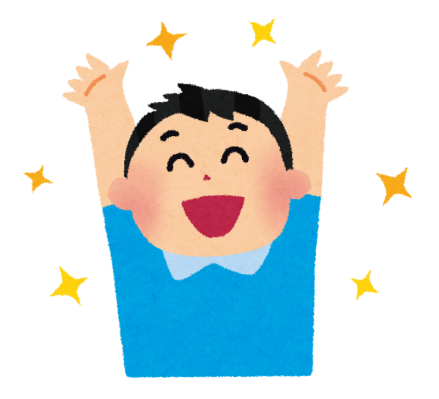 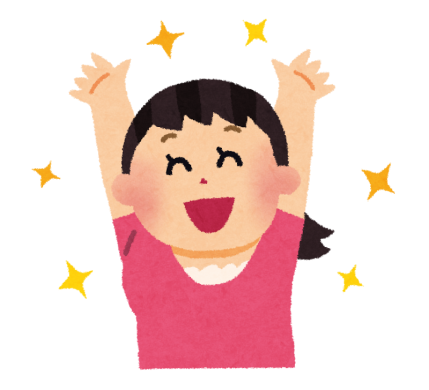